Linking BIM and GIS Standard Ontologies with Linked Data
Elio Hbeich & Ana Roxin

17-19 June 2020, Dublin, Ireland
Summary
Introduction
BIM Standard Ontology 
GIS Standard Ontologies
Related Work
Our Approach 
Conclusion
Usefulness and Future Work
2
Introduction
Building Information Model (BIM)
Geographic Information System (GIS)
Need : seamless data interpretation
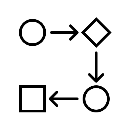 UML to OWL translation
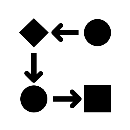 EXPRESS to OWL translation
BIM standard Ontology
GIS standard Ontologies
No semantic links defined
IfcOWL (IFC4_ADD1)
ISO/TC 211 Ontologies
3
[Speaker Notes: While Building information model is conceived to handles building information with high level of detailed from design to demolition, 
GIS handles data concerning natural environment with a lower level of details. 
Even though both domains are used for distinctive situations and objectives they are complementary.
In order to combine their advantages, create seamless reasoning in application context, and place building in urban context we need to achieve seamless data interoperation.
To do so, we transform data into knowledge through semantic web approaches (ontologies) and create semantic link among concepts and properties.  
In the context of this presentation , we are solely aiming at linking standard ontologies in BIM and GIS domains, which are the ifcOWL ontology for IFC
and the ontologies defined by ISO/TC 211 for the ISO 19100 standard family.]
The Issue
3 layers of data interoperability
Physical (e.g. network protocols )
Syntactic (e.g. XML)
Semantic (e.g. RDF, OWL)

Ontologies represent the building blocks of semantic interoperability still only adopting ontologies does not fully solve semantic heterogeneity issue (Farias et al., 2015)

BIM and GIS existing standard ontologies must be semantically aligned for allowing seamless interpretation of BIM/GIS models e.g. urban use case scenarios
Farias T.M., Roxin A., Nicolle C. (2015) FOWLA, A Federated Architecture for Ontologies. In: Bassiliades N., Gottlob G., Sadri F., Paschke A., Roman D. (eds) Rule Technologies: Foundations, Tools, and Applications. RuleML 2015. Lecture Notes in Computer Science, vol 9202. Springer, Cham
4
[Speaker Notes: Because  different ontology might represent the same or similar knowledge in different tasks or requirements and follow different conventions and restrictions.
These differences can be categories in what we call ontologies heterogeneity, and divided into the following (Pak & Zhou, 2010): 
Syntactical heterogeneity: available in different ontology representation languages and can be resolved on the conceptual level (OWL 2DL vs. OWL 2 EL)
Terminological heterogeneity: concerns naming differences for the identification of entities in different ontologies and might occur because different languages are used (French, English, etc.)
Conceptional / semantic heterogeneity: concerns ontologies that modeled the same domain, but in different ways, it manifests in different coverage, granularity, perspective, etc.
Semiotic / pragmatic heterogeneity: concerns differences interpretation of the domain modeled by humans.

Because BIM and GIS ontologies are represented on OWL languages Syntactical heterogeneity is solved that is why our work tackles terminological heterogeneity.]
BIM Standard Ontology – ifcOWL
ifcOWL has the following characteristics:
OWL2DL
Matches the original EXPRESS schema,
Allows the conversion of IFC STEP files into equivalent RDF graphs.
IFC
ifcOWL
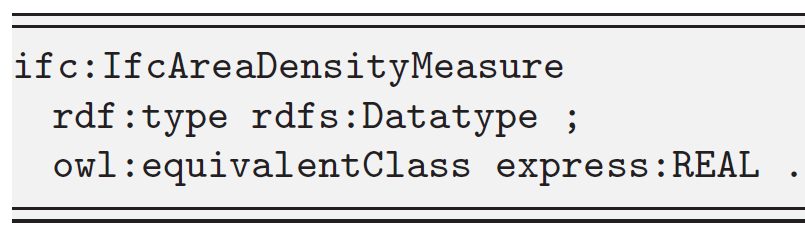 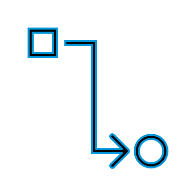 EXPRESS
OWL
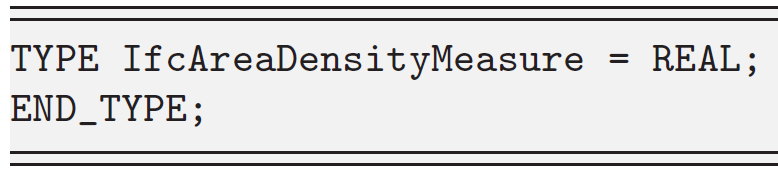 Algorithm in Java and C++
Class hierarchy, 
Object properties
 Etc.
Simple data types
Defined data types
List aggregation data types, 
Array aggregation data types
Etc.
5
[Speaker Notes: BIM is a combination of process, methods and 3D parametric digital model. It aims at supporting, sharing reliable information throughout the life cycle of the considered element. It relies on the following standards:
IDM: specify communication and data exchange requirements during a projects life cycle.
MVD: predefine the amount of the model required to support a specific stage of the project, and describe the data model  needed to meet the exchange requirements
IFC: comes with data schema and exchange file structures that provide the guidelines to determine what information is exchange about an asset. In addition the IFC data is structure according to express specification.

As previously said  the BIM ontology will be generated from IFC. The main BIM ontology is the one generated by Pieter and Walter. 

Where they implement a conversion pattern (algorithm) provided in Java and C++ to convert the considered EXPRESS schema (simple, defined, list aggregation, array aggregation data types, etc.) into OWL (OWL class hierarchy, object properties, etc.). The generated ifcOWL ontology is in OWL2 DL, matches the original EXPRESS schema, and allows the conversion of IFC STEP files into equivalent RDF graphs.]
GIS Standard Ontologies
ISO
 19101
ISO 
19109
ISO 
19103
ISO 19109:2015 Geographic information — Rules for application schema
Metamodel
ISO 
19107
ISO 
19108
ISO 
19110
ISO 
19111
ISO
19112
ISO 
19115
ISO 
19123
ISO 
19137
ISO 
19141
ISO 
19148
ISO 
19157
ISO 19111:2007 Geographic information — Spatial referencing by coordinates
Conceptual Abstract Schemas
ISO 
19104
ISO 
19130
ISO 
19131
ISO/TS 19130:2010 Geographic information - Imagery sensor models for geo-positioning
Conceptual Application Schemas
ISO 
19116
ISO 
19117
ISO 
19118
ISO 
19119
ISO 
19126
ISO
 19128
ISO 
19129
ISO 
19132
ISO 
19133
ISO 
19134
ISO 
19150
ISO 
19159
ISO
 19160
Implementation Schemas
6
[Speaker Notes: GIS allows to create, manipulate, store and display information based on its location. 
GIS conceptual architecture is defined by model-driven architecture where each ISO standard is contained in a different level of abstraction.

Metamodel: specifies the concepts, terminology operation and assumptions needed to specify the basic construct. It contains the following standards (name some of the above standards)
Conceptual abstract schema: defines all detail needed to tailor a software system to a specific application. It contains the following standards (name some of the above standards).
Conceptual application schema: defines types of features and process that a instantiated to reduce datasets of geographic information. It contains the following standards (name some of the above standards)
Implementation schema: includes the actual data. It contains the following standards (name some of the above standards)

ISO/TC 211 Ontologies are maintained and published by GOM, they are generated from UML based on the rules and guidelines defined In ISO 19150.]
Related Work
No previous approach created links between BIM and ISO/TC 211standards ontologies
[1] Kang, T. Development of a Conceptual Mapping Standard to Link Building and Geospatial Information. ISPRS International Journal of Geo-Information. (2018).
[2] Donkers, S. Automatic generation of CityGML LoD3 building models from IFC models. (2013)
[3] El-Mekawy, M., & Östman, A. Semantic Mapping: an Ontology Engineering Method for Integrating Building Models in IFC and CityGML. In the 3rd ISDE Digital EART Summit, Nessebar, Bulgaria (2010).
7
[Speaker Notes: NO previous study has created or suggested any link between BIM and ISO/TC 211 Ontologies.
In this slide we are going to present related studies that connected BIM to GIS application based on semantic link technologies.
(talk about [1], [2], [3]) and their limits.

Generate data loss
Present solution for a specific use case
Map only building models
Promote one domain over the other. 
Most mapping concentrate only on IfcProductExtension and the IFC concepts in the interoperability layer
[1], [2] implement integration approach, while [3] implement unification approach
No previous work have used the federation approach]
Related Work
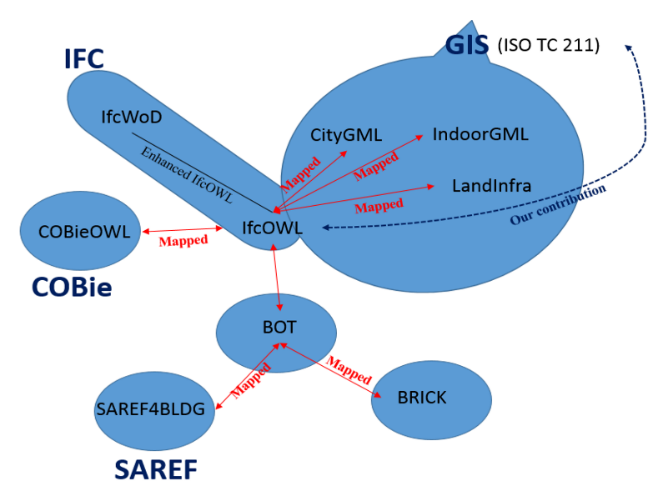 8
[Speaker Notes: Several researches have tackled improving the standard ifcOWL ontology. [1] proposed IfcWoD  that comes with two main advantages compared to the standard ifcOWL version: (1) EXPRESS collections are mapped as OWL properties instead of RDF or OWL Lists, and (2) IFC defined types aren't directly converted into classes. [3] transforms the Construction Operations Building Information Exchange (COBie) standard into the COBieOWL ontology and aligned it to ifcOWL ontology by transforming the COBie MVD into SWRL rules. Furthermore, IFC ontology is linked to other building ontologies, for example [3] presents mapping results between BOT (Building Topology Ontology) and other building ontologies such as IFC, SAREF4BLDG (SAREF Ontology for Building), and BRICK. 

Our contribution aim to establish semantic links between BIM and ISO/TC 211 domains through Semantic Web Technologies]
Our Approach
As mentioned in our previous publication (Roxin. A, & Hbeich. E. 2019) and in order to connect BIM and GIS knowledge representations we are aiming to define semantic links among:
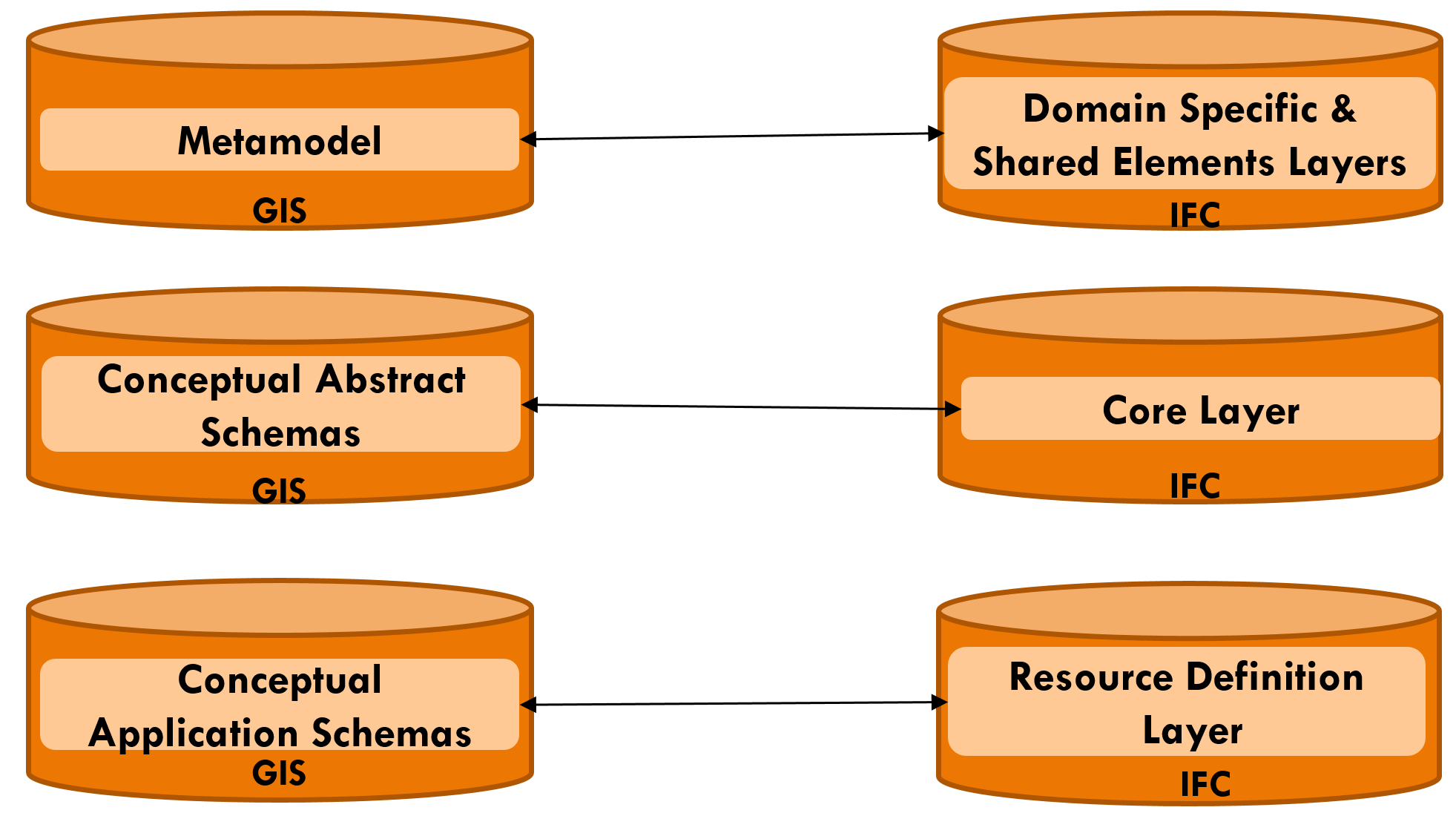 ISO 19109
ISO 19111
ISO 19130
Roxin. A, & Hbeich. E. Semantic interoperability between BIM and GIS – review of existing standards and depiction of a novel approach. 36th CIB W78 – Information Technology for Construction, Newcastle, United Kingdom. (2019).
9
[Speaker Notes: As mentioned in our previous publication (Roxin. A, & Hbeich. E. 2019) 
and in order to connect BIM and GIS knowledge representations we are aiming to define semantic links among:

Link GIS Metamodel (e.g. ISO 19109) and IFC Core Layer.
Link GIS abstract conceptual schemas (e.g. ISO 19111, ISO 19107) and IFC Resource Definition Layer. 
Link GIS application schemas (e.g. ISO 19130, ISO 19131) and IFC Domain Specific and Shared Elements

Due to time limit I going to choice one standard of each layer and present the semantic mapping links proposed with the appropriate IFC layer]
Linking GIS Metamodel and IFC Core Layer
Prefix :
ISO19109 ="http://def.isotc211.org/iso19109/2015/ RulesForApplicationSchema #”
IFC4.1 = "http://ifcowl.openbimstandards.org/IFC4_ADD1#"
10
Linking GIS Abstract Schemas and IFC Resource Definition Layer
Prefix :
ISO 19111= "http://def.isotc211.org/iso19111/2019/CoordinateReferenceSystems#"
IFC4.1 = "http://ifcowl.openbimstandards.org/IFC4_ADD1#"
11
Linking GIS Application Schemas and IFC Domain Specific and Shared Elements Layers
Prefix :
ISO 19130= "http://def.isotc211.org/iso19130/2018/SensorData#"
IFC4.1 = "http://ifcowl.openbimstandards.org/IFC4_ADD1#"
12
Conclusion
We aim to achieve seamless data interpretation by creating semantic links between BIM and GIS standards knowledge representation (IFC for BIM and ISO/TC 211 for GIS).
As both knowledge domains are represented using OWL language, we focused on creating semantic links based on concepts and properties definitions, thus tackling terminological heterogeneity.
Our work will be useful only through the acknowledgment of the scientific communities such as LDAC and the actual implementation of the semantic links from both domains (BIM ISO/TC59/SC13 and GIS ISO/TC211)
13
Usefulness and Future Work
Usefulness:
The mapping is not limited to a specific use case. 
Both domains remain independent from each other.
Reduce heterogeneity between both domains ontologies.
Future Work:
Confront conceptual and semiotic heterogeneities mapping between BIM and GIS ontologies. 
Define mediator ontologies which establish terminological equivalences among schemas.
Define of complex semantic mappings: which require exchanges with business experts.
Integrate previous mappings created by the community.
14
[Speaker Notes: Usability:
In case those mapping are adopted (by the scientific community) it could enable us to map both knowledge with out the limitation of use case, keep both domains independent because no Metamodel is created or used as a reference model 

Future work:
(read the points)]
Thank you for your attention
QUESTIONS?
Contacts:
 
elio.hbeich@cstb.fr
ana-maria.roxin@ubfc.fr
15